In the search of resolvers
Jing Qiao 乔婧, Sebastian Castro – NZRS

DNS-OARC 25, Dallas
Background
Domain Popularity Ranking
Derive Domain Popularity by mining DNS data
Noisy nature of DNS data
Certain source addresses represent resolvers, the rest a variety of behavior

Can we pinpoint the resolvers?
DNS-OARC 25
Oct 2016
2
Noisy DNS
Long tail of addresses sending a few queries on a given day
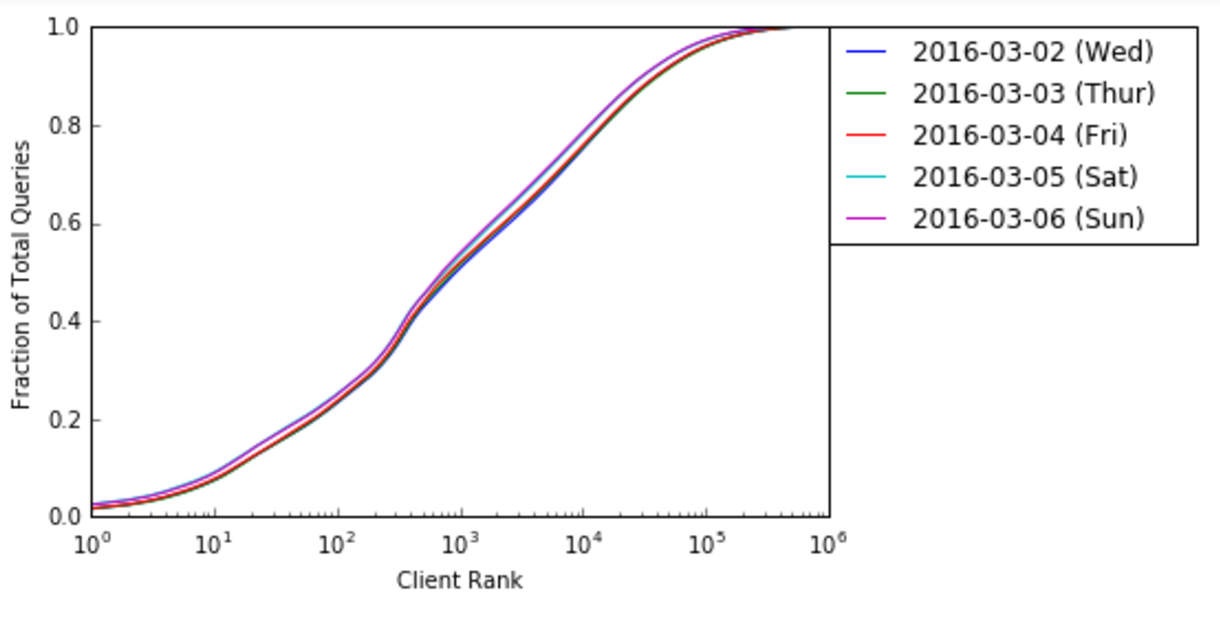 DNS-OARC 25
Oct 2016
3
Data Collection
To identify resolvers, we need some data
Base curated data
836 known resolvers addresses
Local ISPs, Google DNS, OpenDNS
276 known non-resolvers addresses
Monitoring addresses from ICANN
Asking for www.zz--icann-sla-monitoring.nz
Addresses sending only NS queries
DNS-OARC 25
Oct 2016
4
Exploratory Analysis
Do all resolvers behave in a similar way
http://blog.nzrs.net.nz/characterization-of-popular-resolvers-from-our-point-of-view-2/

Conclusions
There are some patterns
Primary/secondary address
Validating resolvers
Resolvers in front of mail servers
DNS-OARC 25
Oct 2016
5
Supervised classifier
Can we predict if a source address is a resolver?
14 features per day per address
Fraction of A, AAAA, MX, TXT, SPF, DS, DNSKEY, NS, SRV, SOA
Fraction of NoError and NxDomain responses
Fraction of CD and RD queries
Training data
Extract 1 day of DNS traffic (653,232 unique source addresses)
Base data
DNS-OARC 25
Oct 2016
6
Training Model
LinearSVC
__________________________________________________________________________
Training: 
LinearSVC(C=1.0, class_weight='balanced', dual=True, fit_intercept=True,
     intercept_scaling=1, loss='squared_hinge', max_iter=1000,
     multi_class='ovr', penalty='l2', random_state=None, tol=0.0001,
     verbose=0)
train time: 0.003s
Cross-validating: 
Accuracy: 1.00 (+/- 0.00)
CV time: 0.056s
test time:  0.000s
accuracy:   1.000
dimensionality: 14
density: 1.000000
classification report:
             precision    recall  f1-score   support

          0       1.00      1.00      1.00        73
          1       1.00      1.00      1.00       206

avg / total       1.00      1.00      1.00       279
DNS-OARC 25
Oct 2016
7
Other Learning Algorithms
For the classification problem with less than 100K samples, LinearSVC is the first choice
We also benchmarked some other algorithms such as K-Neighbors and Random Forest.
All of them achieved 100% accuracy
DNS-OARC 25
Oct 2016
8
Test the model
Apply the model to three different days
Resolver is represented as 1, and non-resolver as 0.
df = predict_result(model, "20160301")
df.isresolver_predict.value_counts()
1    645060
0      8172

df = predict_result(model,"20160429")
df.isresolver_predict.value_counts()
1    529757
0      6243

df = predict_result(model,"20151212")
df.isresolver_predict.value_counts()
1    453640
0      9279
DNS-OARC 25
Oct 2016
9
Preliminary Analysis
Most of the addresses classified as resolvers
Possibly because the list of non-resolvers show a very specific behaviour
Model fitting specific behaviour, leaving any other address as resolver.
The next iteration of this work should to improve the training data to include different patterns.
DNS-OARC 25
Oct 2016
10
Unsupervised classifier
What if we let a classifier to learn the structure instead of imposing
The same 14 features, 1 day’s DNS traffic
Ignore clients that send less than 10 queries
Reduce the noise
Run K-Means Algorithm with K=6
Inspired by Verisign work from 2013
Calculate the percentage of clients distributed across clusters
DNS-OARC 25
Oct 2016
11
K-Means Cost Curve
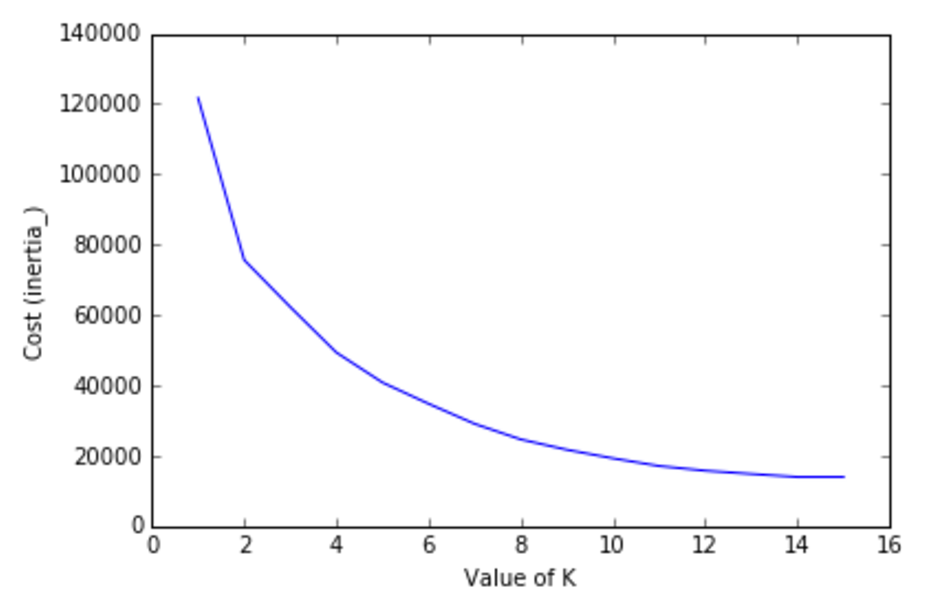 DNS-OARC 25
Oct 2016
12
Query Type Profile per cluster
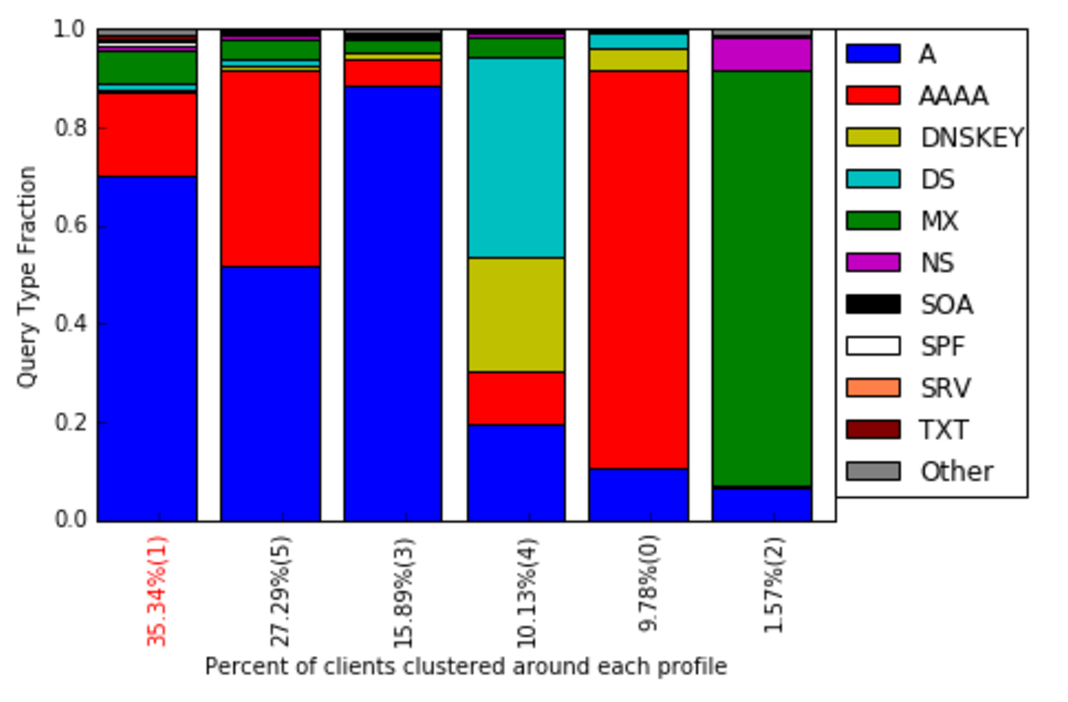 DNS-OARC 25
Oct 2016
13
Rcode profile per cluster
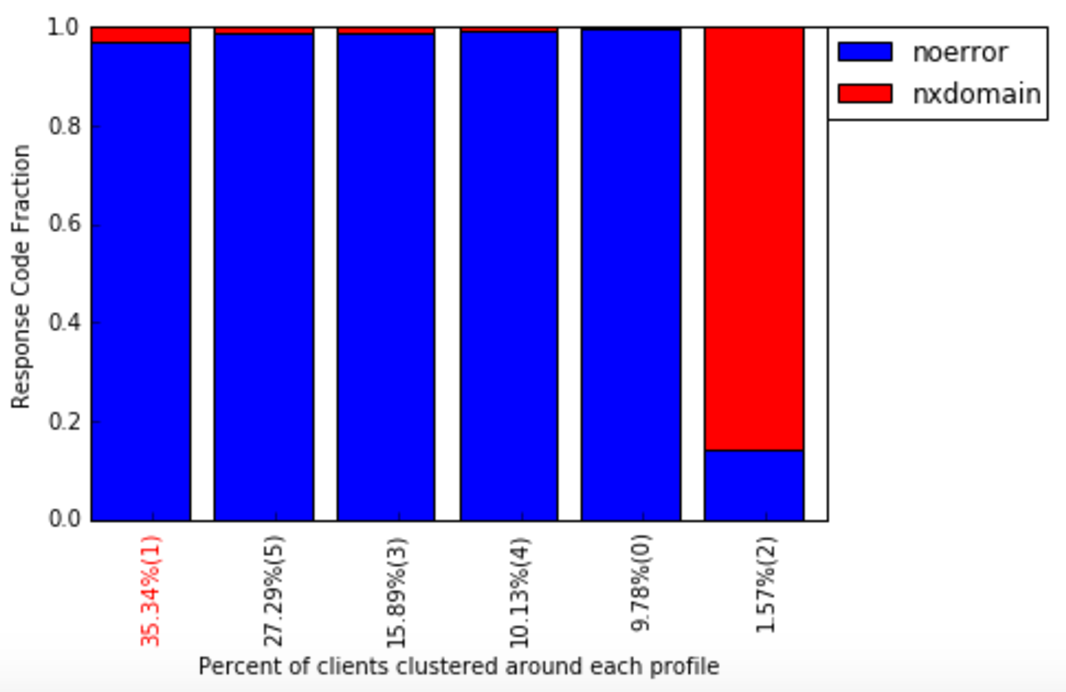 DNS-OARC 25
Oct 2016
14
Flag profile per cluster
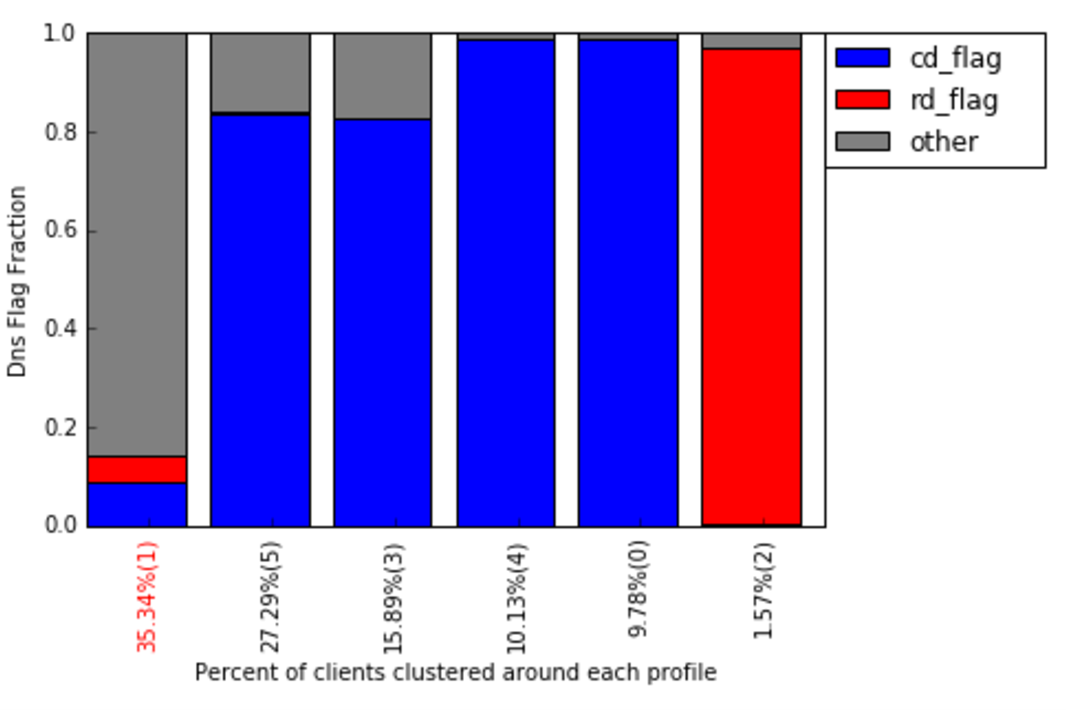 DNS-OARC 25
Oct 2016
15
Clustering accuracy
How many known resolvers fall in the same cluster?
How many known non-resolvers?
Tested on both week day and weekend, 98% ~ 99% known resolvers fit in the same cluster
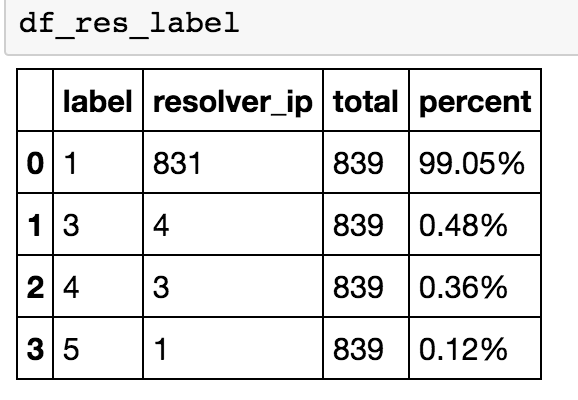 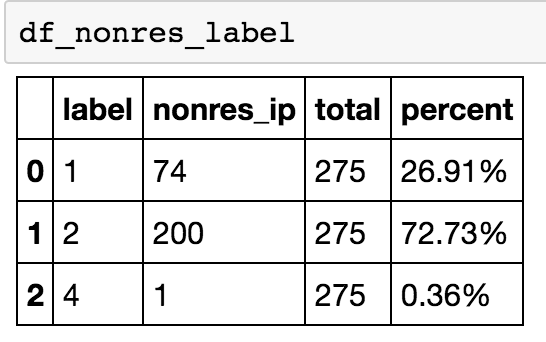 DNS-OARC 25
Oct 2016
16
Client persistence
Another differentiating factor could be client persistence
Within a 10-day rolling window, count the addresses seen on specific number of days
Addresses sending traffic all the time will fit into known resolvers and monitoring roles
DNS-OARC 25
Oct 2016
17
Client Persistence
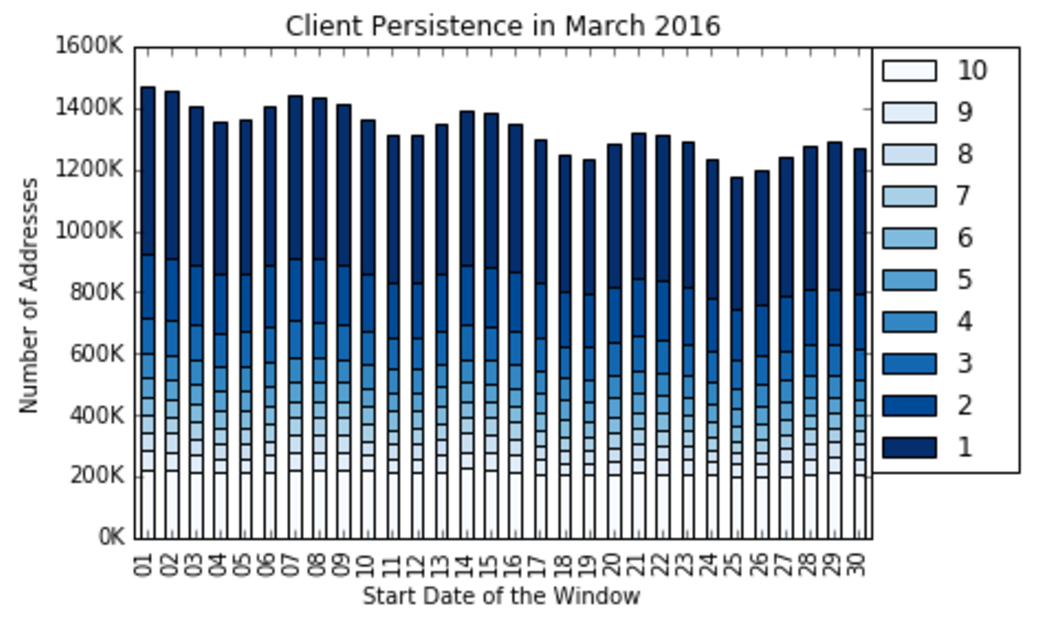 DNS-OARC 25
Oct 2016
18
Resolvers persistence
Do the known resolvers addresses fall into the hypothesis of persistence?
What if we check their presence in different levels?
DNS-OARC 25
Oct 2016
19
Resolvers persistence
DNS-OARC 25
Oct 2016
20
Future work
Identify unknown resolvers by checking membership to the “resolver like” cluster
Exchange information with other operators about known resolvers.

Potential uses: curated list of addresses, white listing, others.
DNS-OARC 25
Oct 2016
21
Conclusions
This analysis can be repeated to other ccTLDs
Using open source tools
Code analysis will be made available
Easily adaptable to use ENTRADA
DNS-OARC 25
Oct 2016
22
jing@nzrs.net.nz, sebastian@nzrs.net.nz
DNS-OARC 25
Oct 2016
23